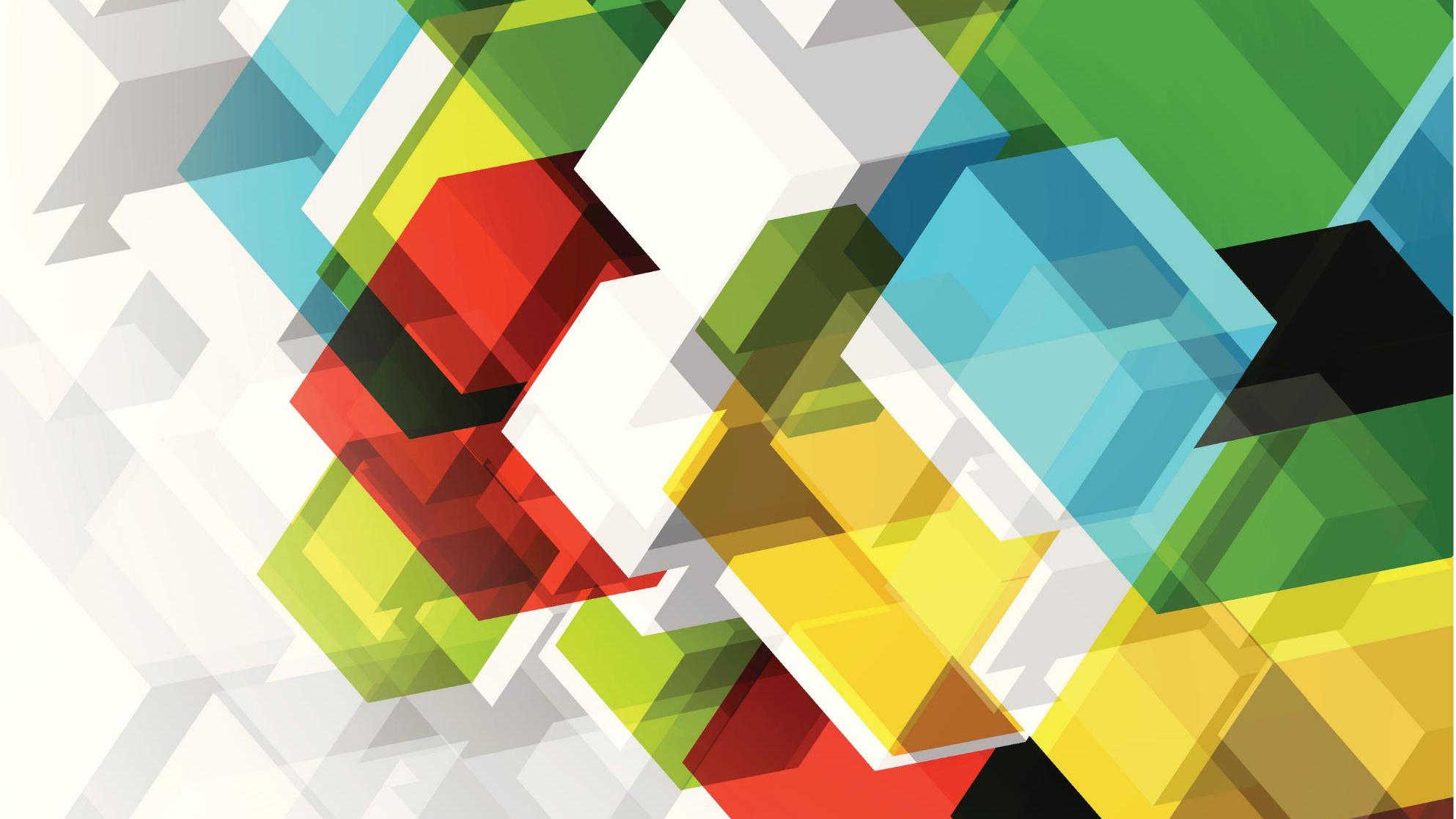 ５０％OFF！
HP限定企画！
４/２９～５/５
タイトル Lorem Ipsum